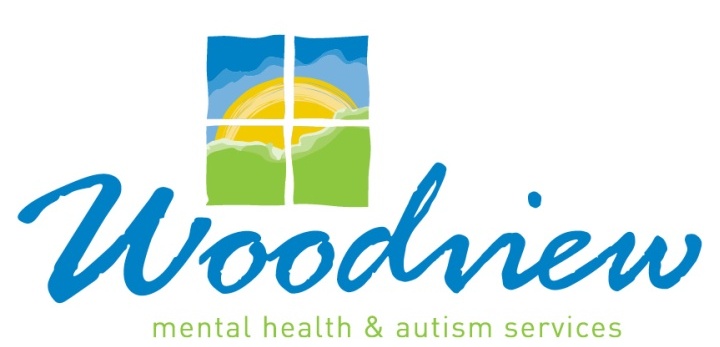 Inspiring Hope and Strengthening Lives for Over 60 Years
Who are we?
Did You Know?
We offer a variety of services to support you and your loved one:
counselling and outreach services
caregiver support and engagement
youth hub
autism services
community education and training
What Services Do We Provide 0-6?
Connecting to Services
How Can An Educator Reach Out to Get More Information:
Collaboration is key!
Alone we can do so little; together we can do so much!
-Hellen Keller
How To Know if Woodview Services Would be Beneficial:
If a family is identifying concerns with behaviours, emotions and social functioning they can be supported by Education staff to make a referral.
If parents are asking for supports.

How can you help:
Share our information
Have our information at hand
Add our website link to your website
Daycare consultation may be a gateway for families accessing our services
QUESTIONS?
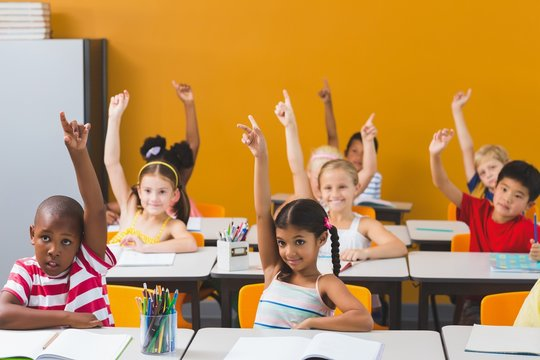 STAY CONNECTED
Woodview
      Woodview.ca            @woodivewmhas           @woodivewmhas     

Woodview in the Square (youth focus)
       @woodviewinthesquare            @woodviewinthesquare

 Suicide Prevention Brant
        @suicidepreventionbrant           @suicidepreventionbrant
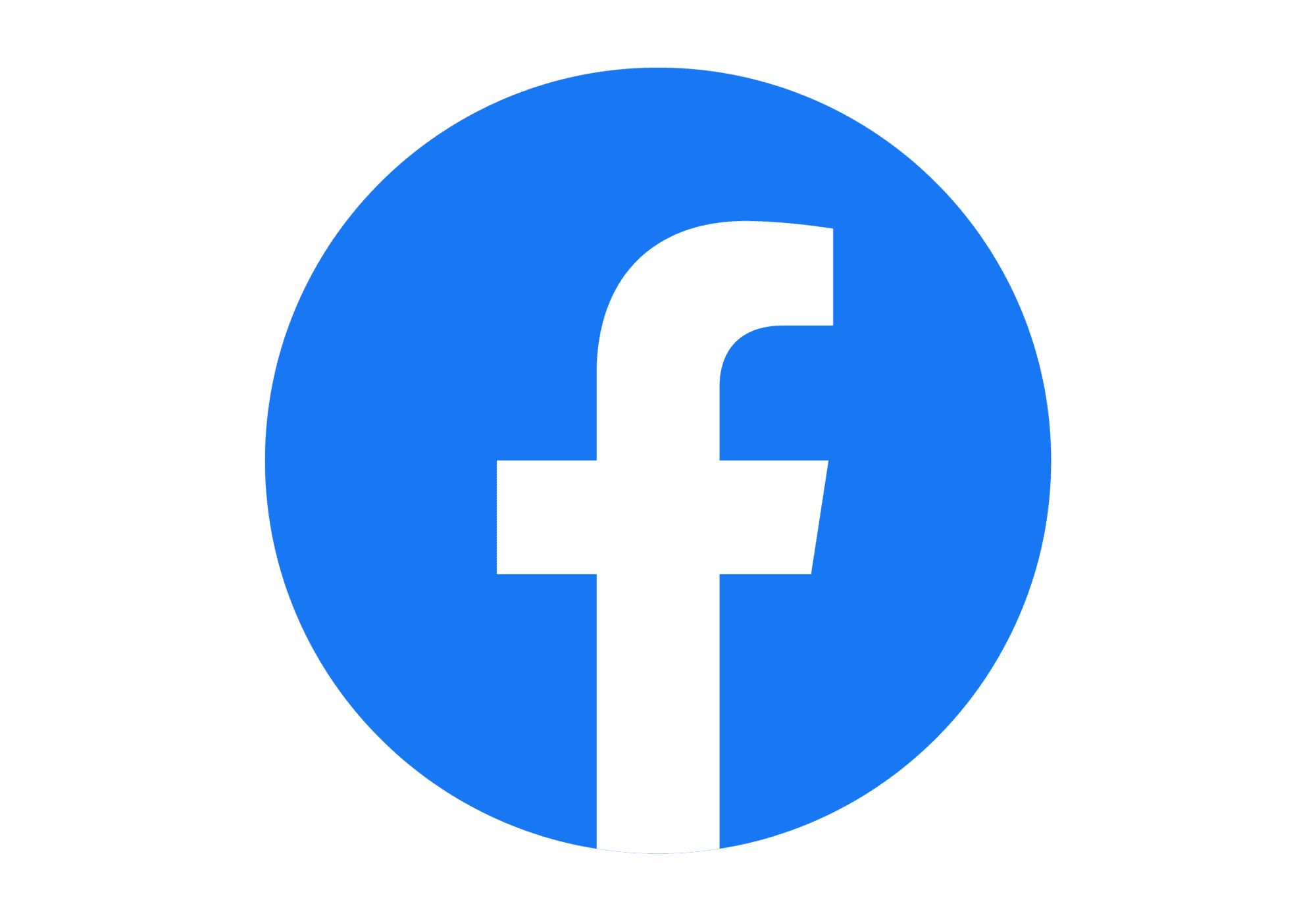 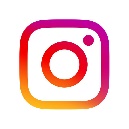 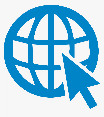 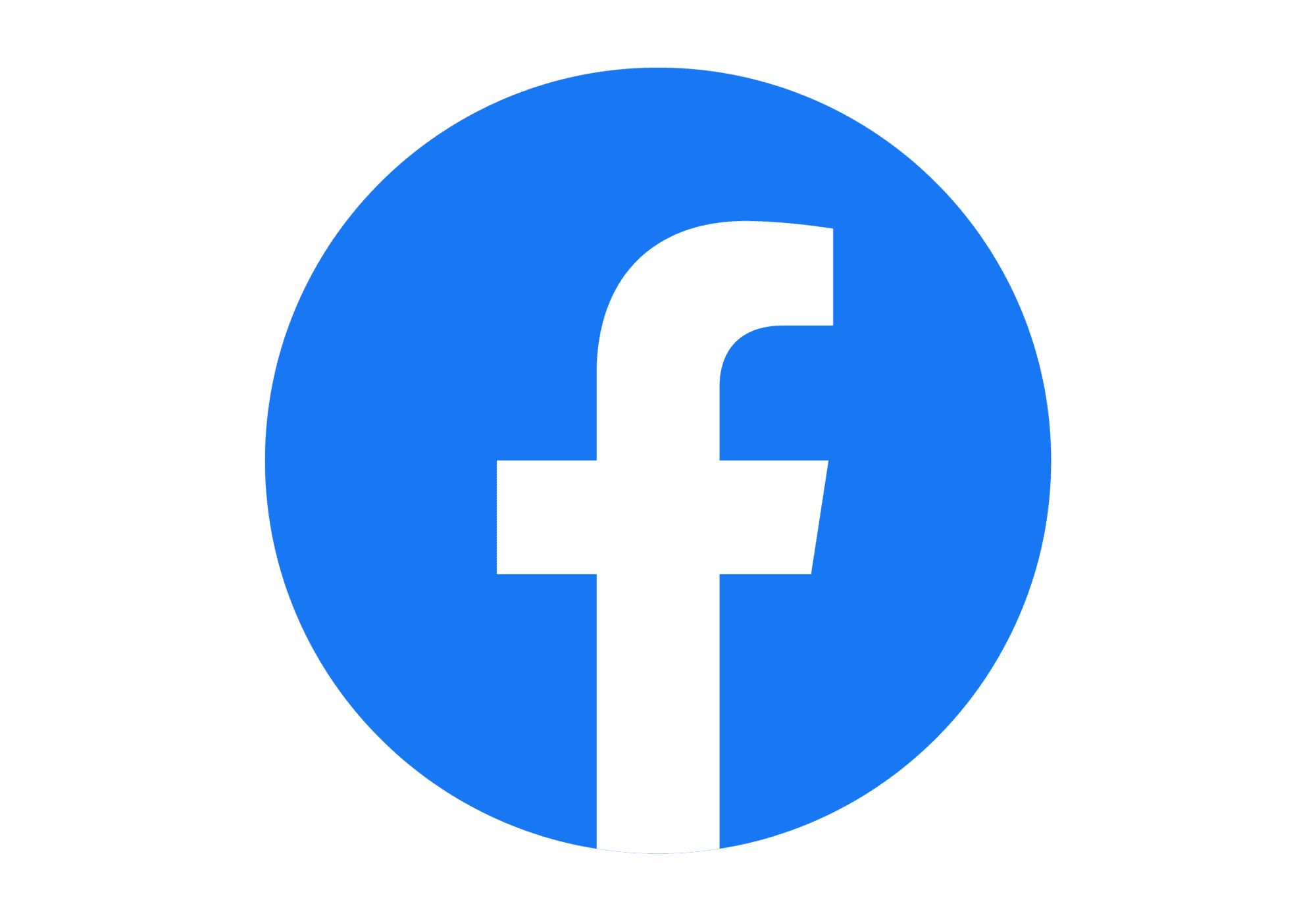 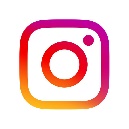 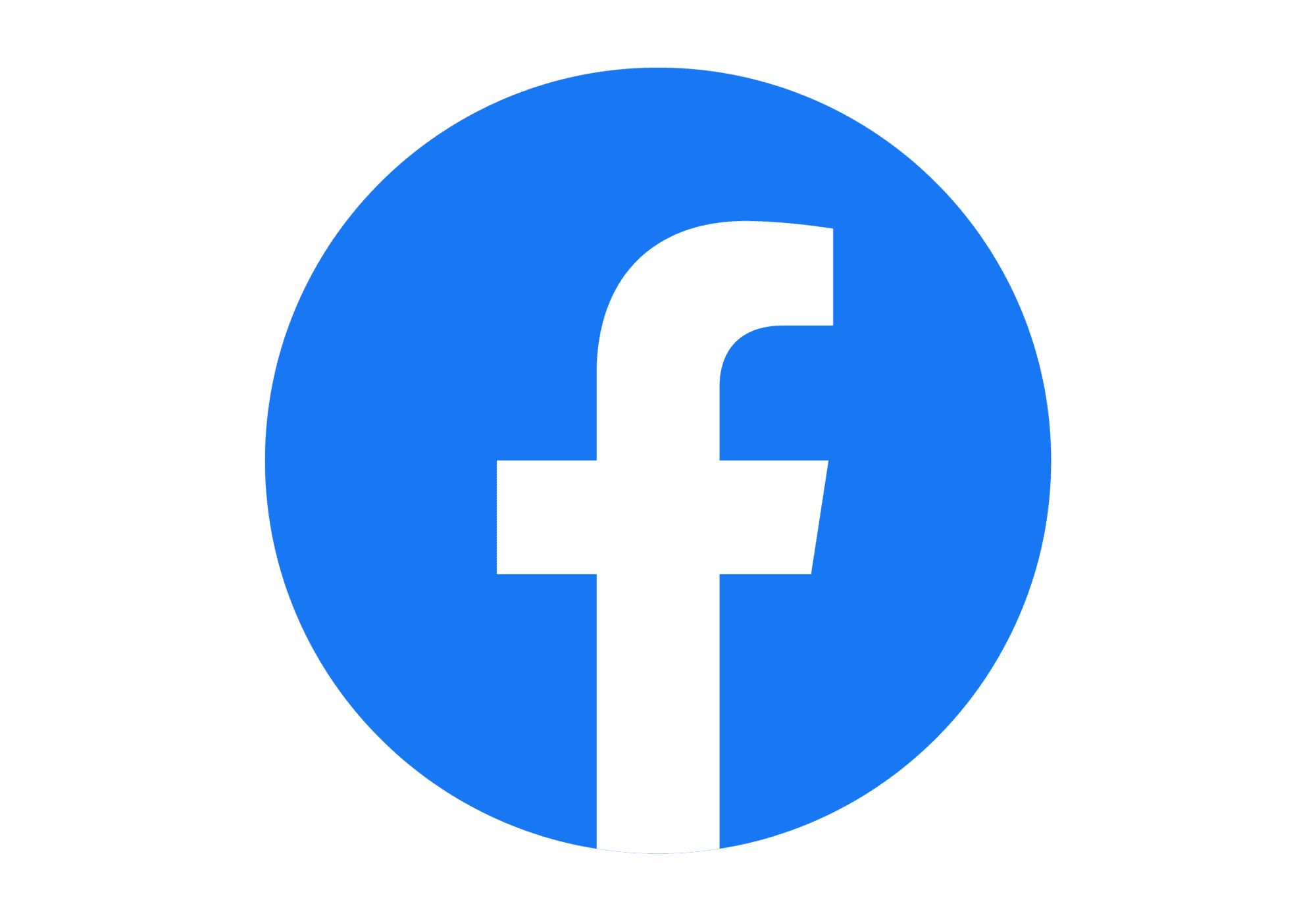 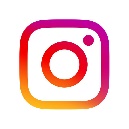 Thank you for working with us to make accessing mental health services easier!